Комітет культури і дозвілля
Плани:
Акція «Обміняй цигарку на цукерку»
Європейський тиждень міської демократії
«На зустріч мрії»/»Намалюй свою мрію»
Акція «Святий миколай»
Свято до «Halloween»
Благодійне щедрування
Флеш-моб до Дня солідарності з хворими на СНІД(еблеми для флеш-моба)
Флеш-моб до Дня солідарності з хворими на СНІД  1 грудня 2014 року.
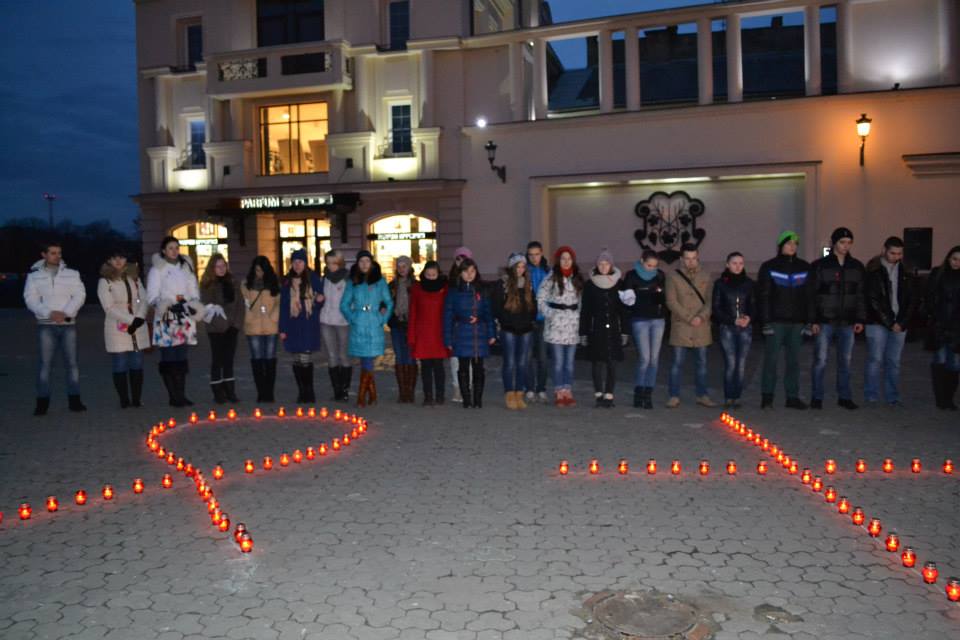 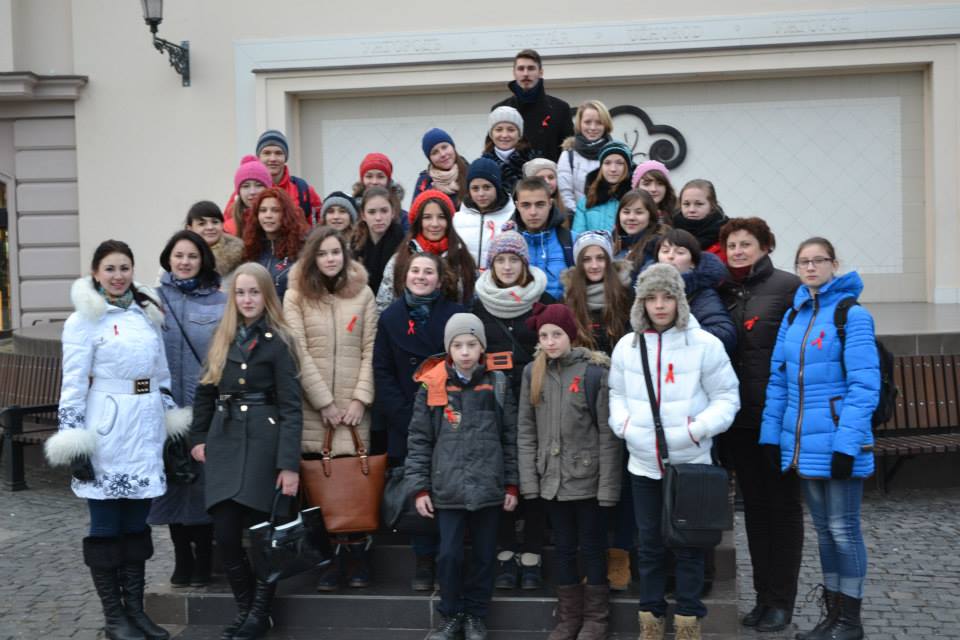 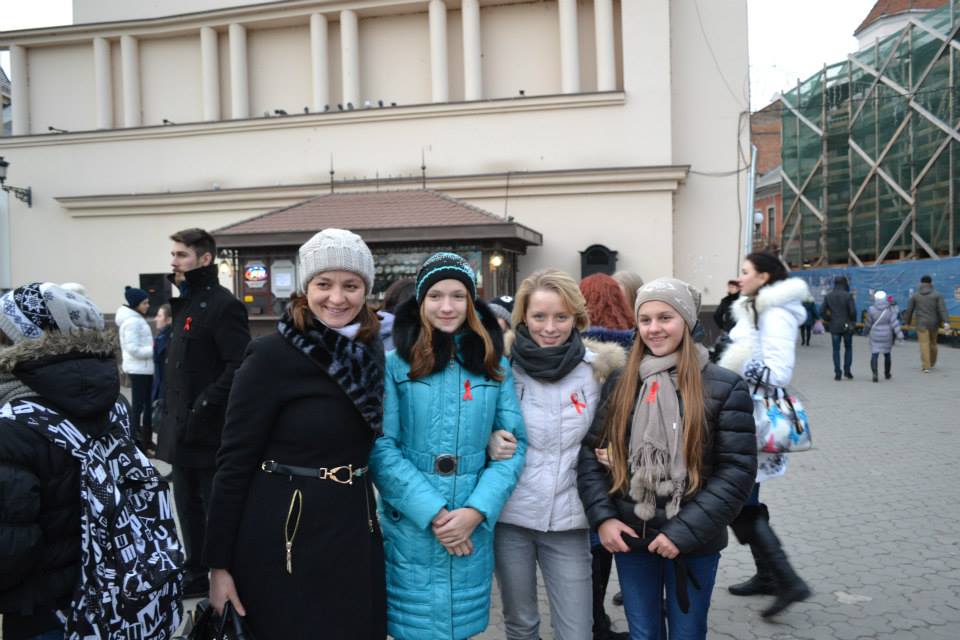 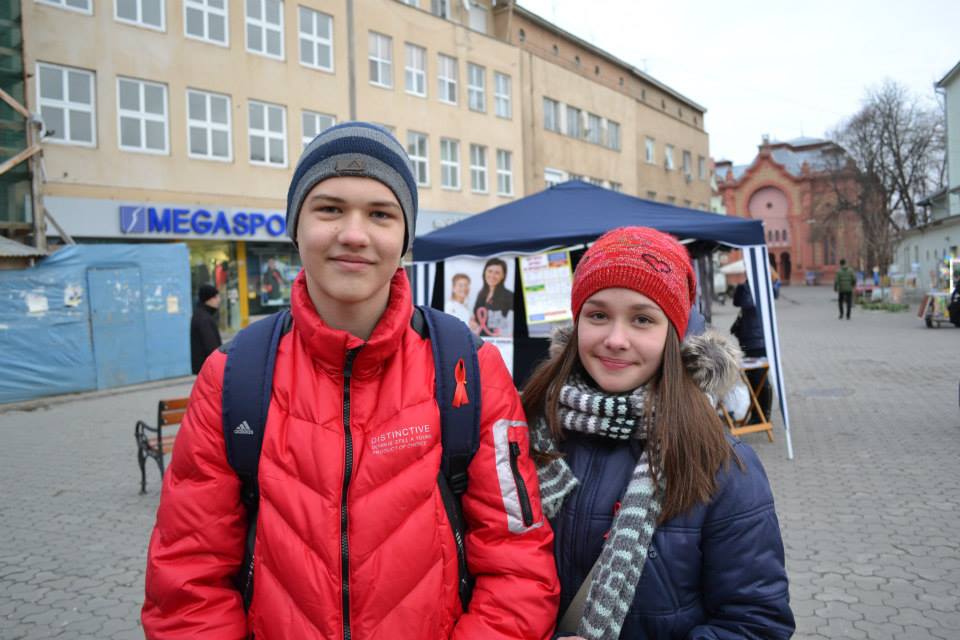 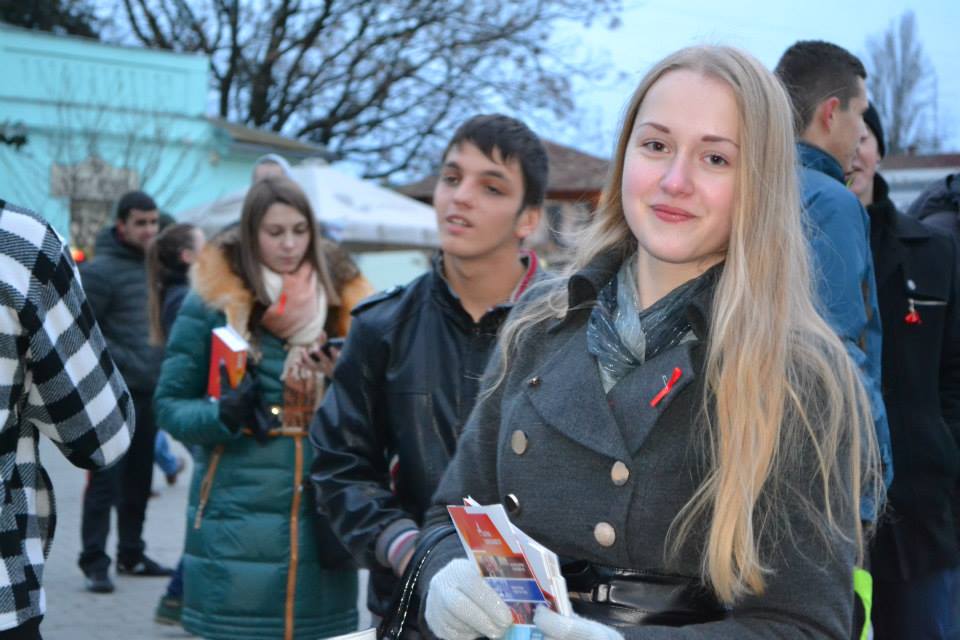 «На зустріч мрії»/Намалюй свою мрію»
Благодійне щедрування14 січня 2015 року
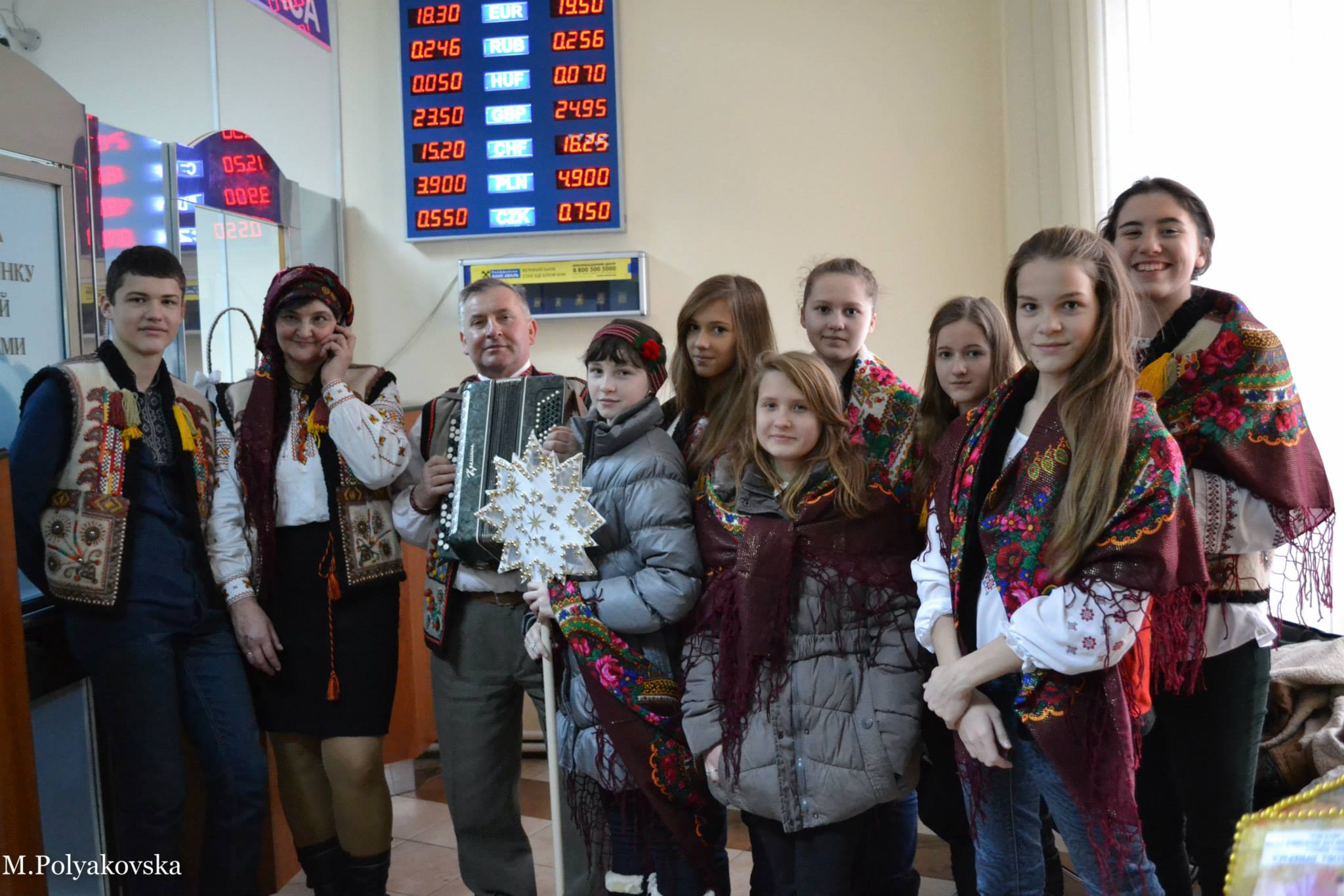 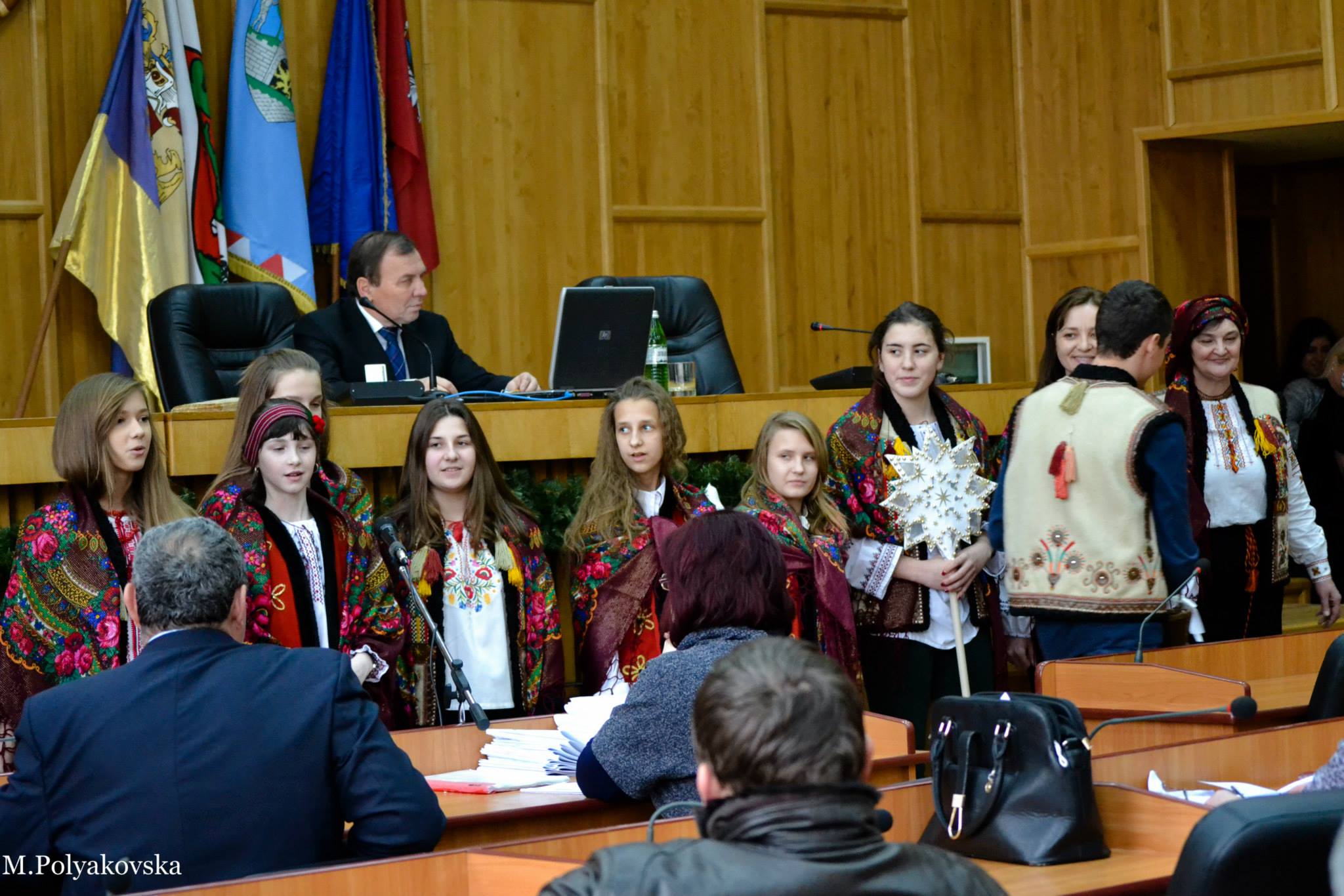 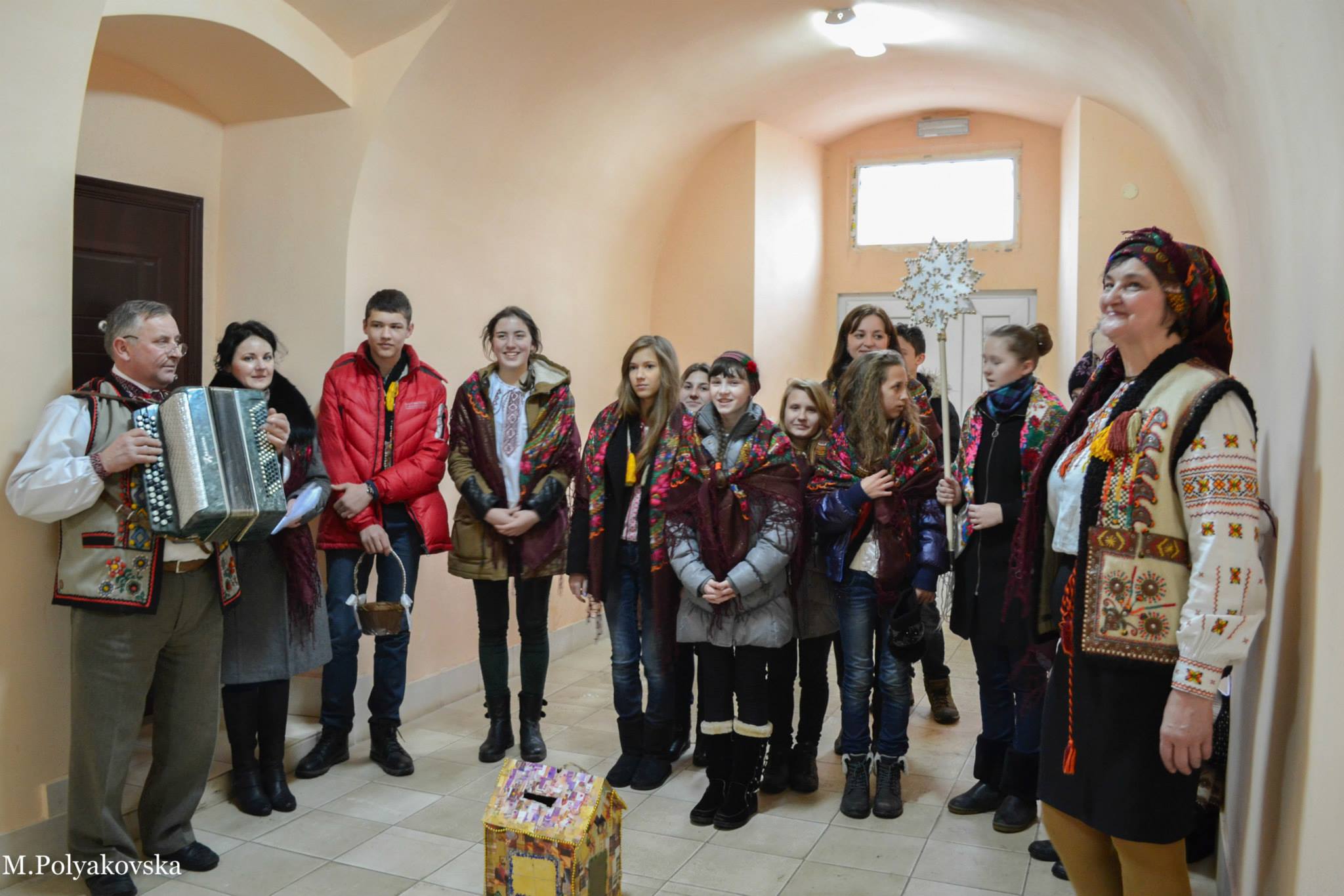 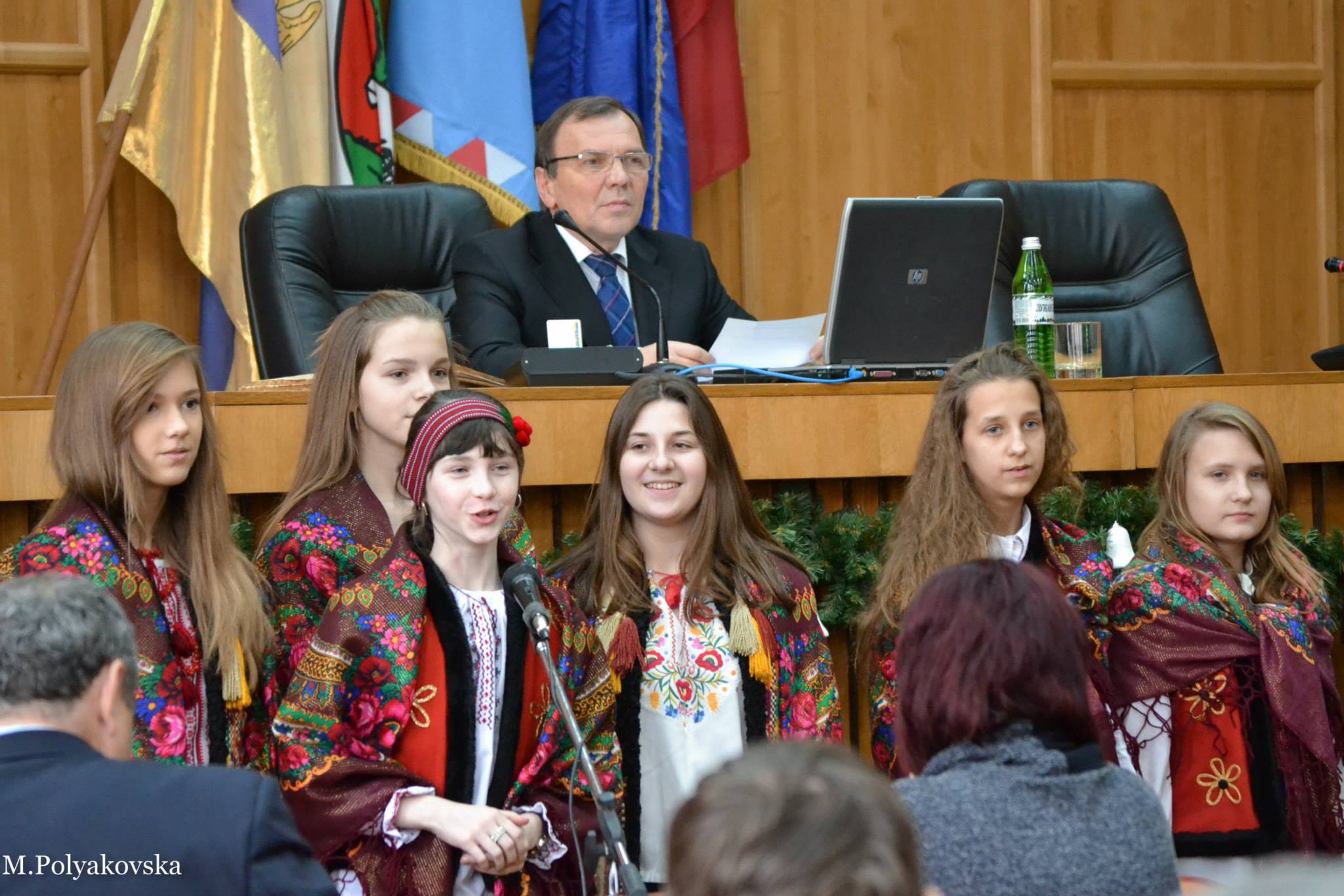 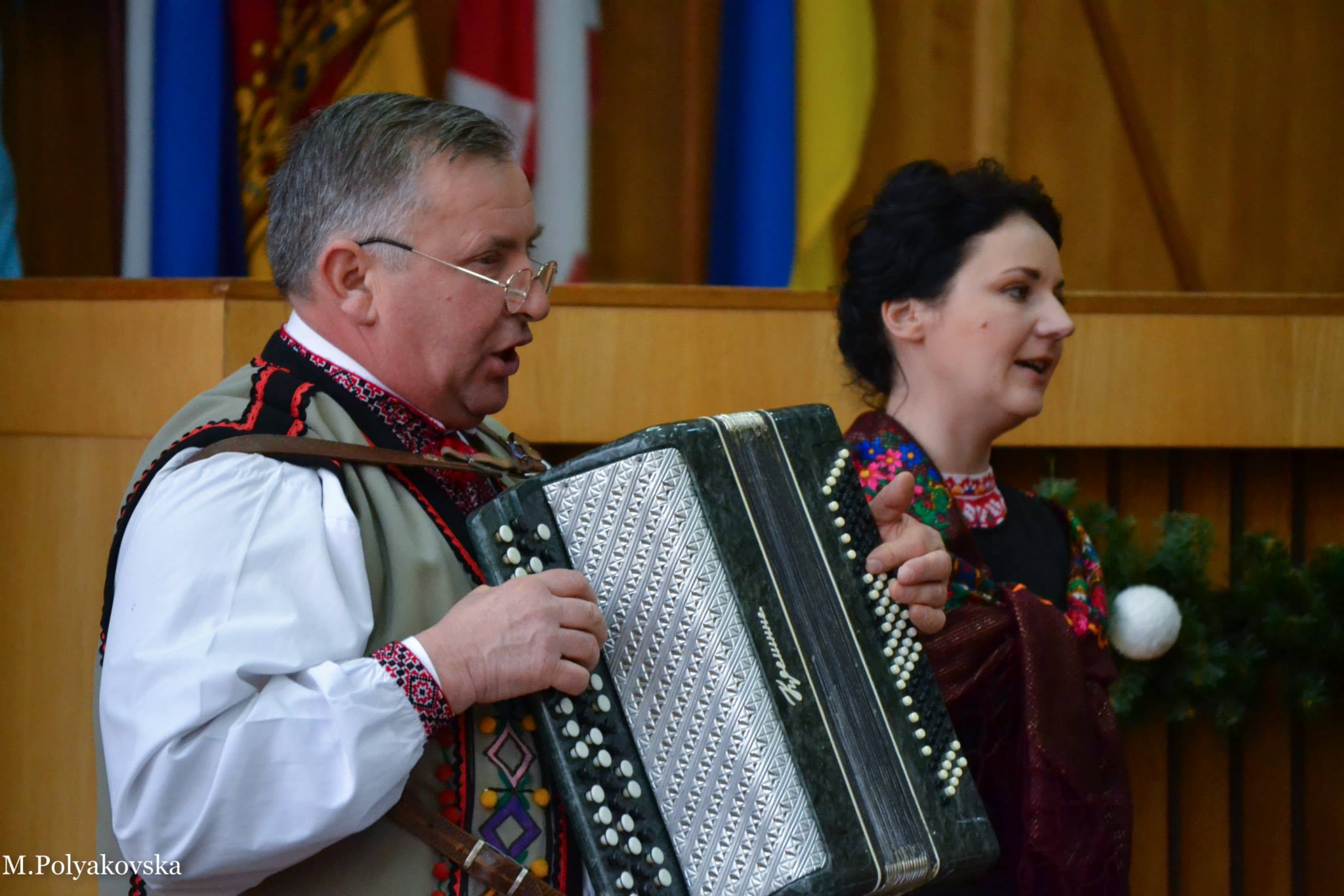 Всього було зібрано 2015 гривень, частина коштів була надана закарпатським військовим, які знаходяться в Мукачівському госпіталі.
Акція «Святий миколай»19 грудня 2014 року
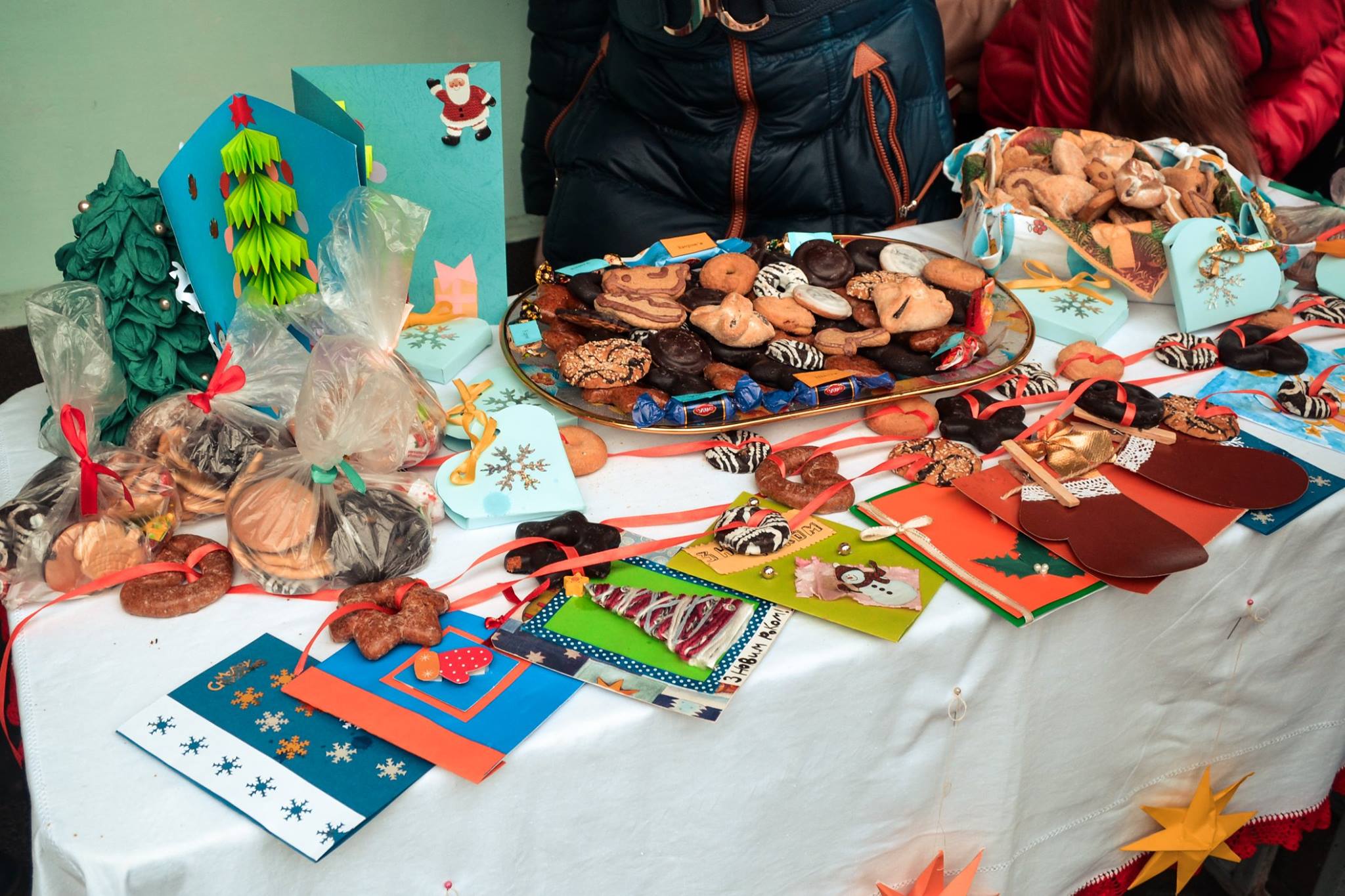 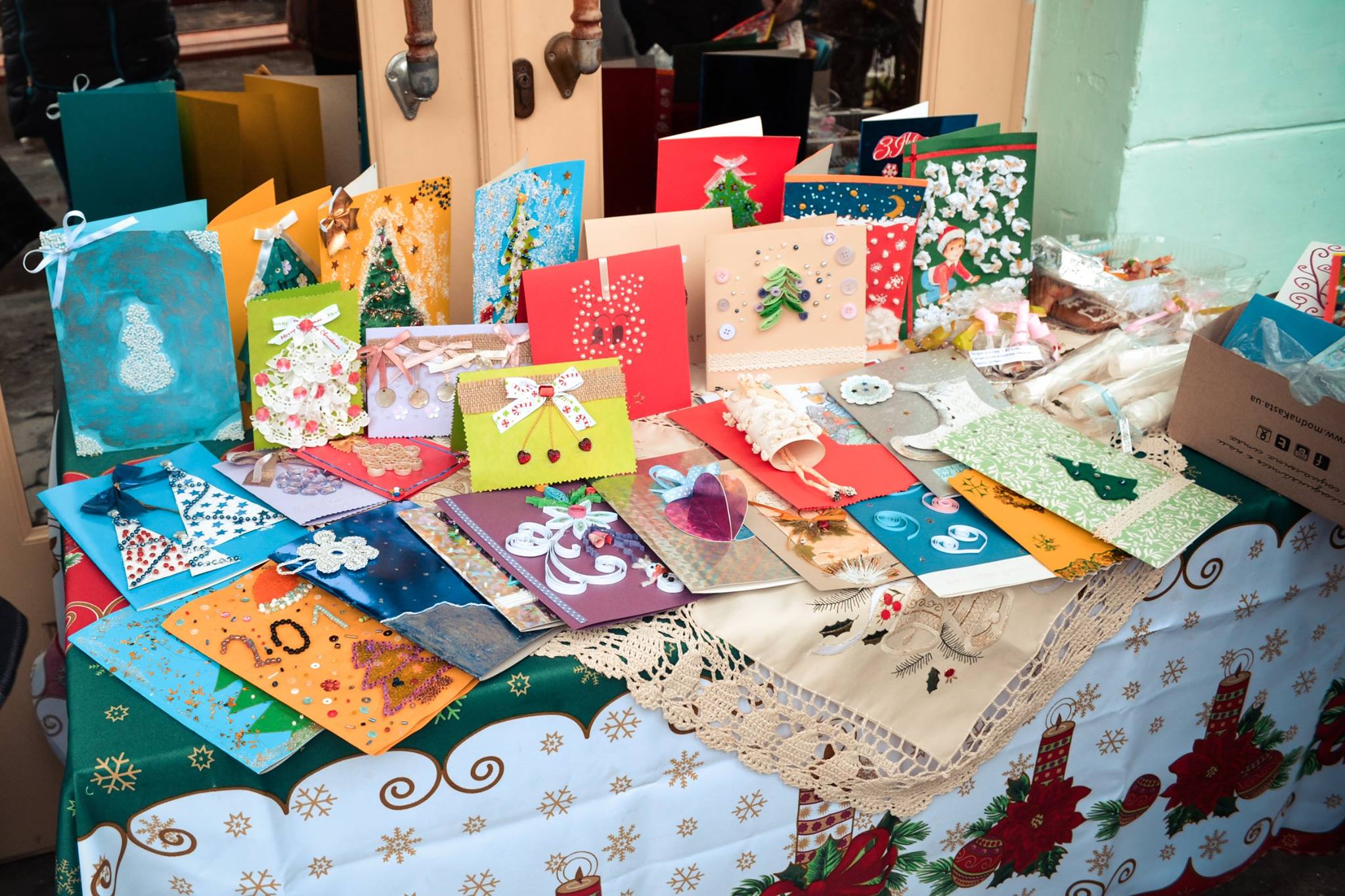 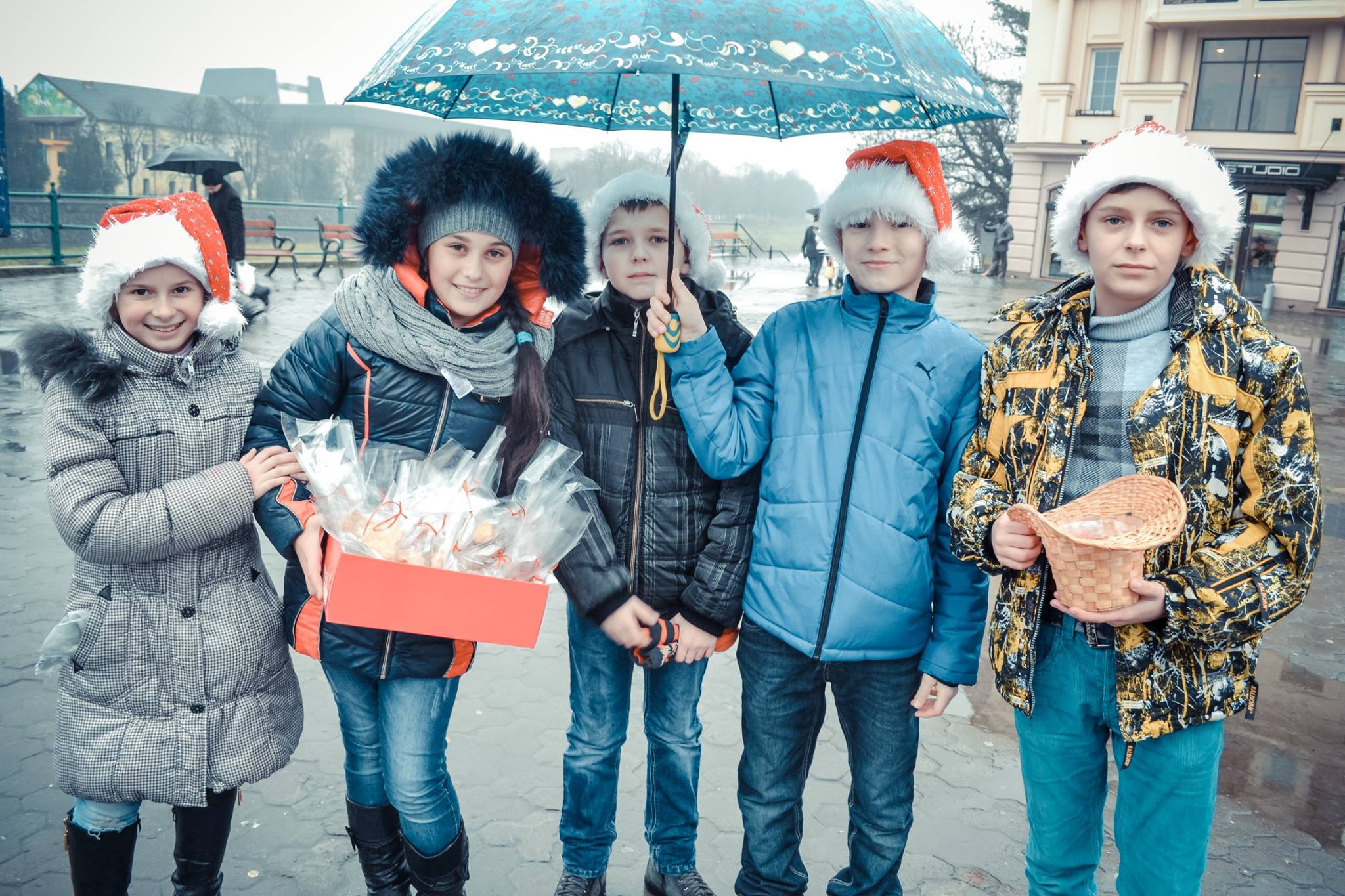 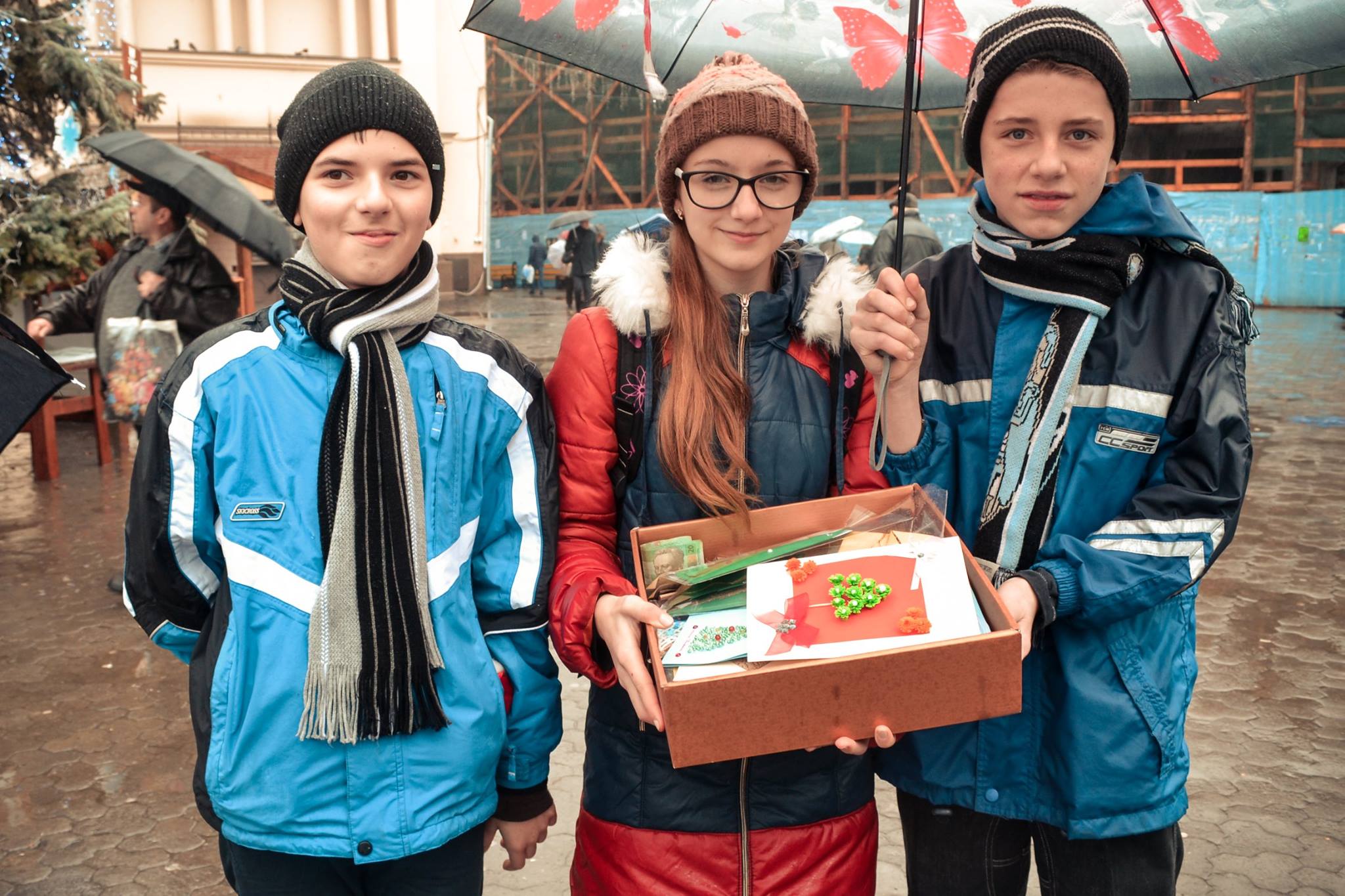 Печиво, листівки та інші вироби своїми руками продавали учні шкіл Ужгорода. За неповних 2 години було виручено 5670 гривень. Кошти відправили закарпатським військовим, які будуть святкувати Новий Рік в зоні АТО.